To Shoot an Elephant
Storyboard by: Kody Everson
Shot #1
Action Description:
A map of where the story takes place
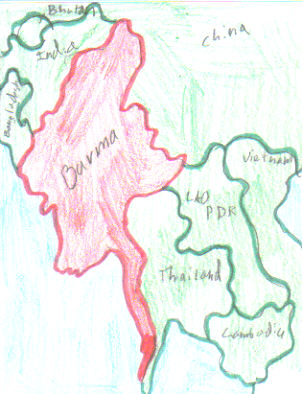 Framing: Establishing shot
Angle: High Angle
Dialogue / Narration:
N/A
Editing Techniques / Camera Movements:
Fade-out
Lighting:
High Key
Music / Sound:
Cultural Music
Shot #2
Action Description:
You see a destroyed city
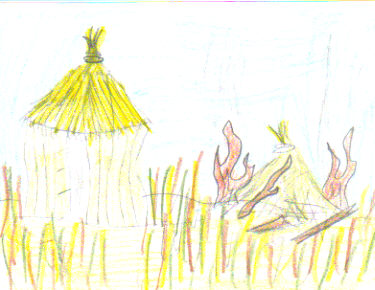 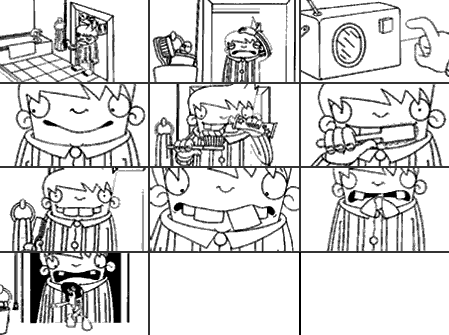 Framing: Establishing Shot

Angle: Eye Level
Dialogue / Narration:
Crying and screaming
Editing Techniques / Camera Movements:
Pan
Lighting: High Key
Music / Sound:
N/A
Shot #3
Action Description:
You see a running Elephant
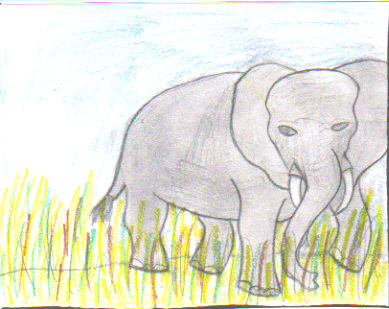 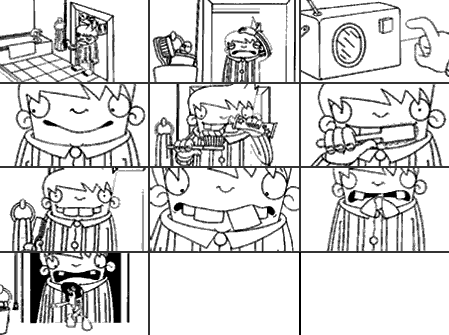 Framing: Long Shot

Angle: Eye Level
Dialogue / Narration:
N/A
Editing Techniques / Camera Movements:
Dolly/Tracking and Shot-Reverse-Shot
Lighting: High Key
Music / Sound:
Elephant Noises
Shot #4
Action Description: The main Character grabs a gun and gets ready to chase the Elephant
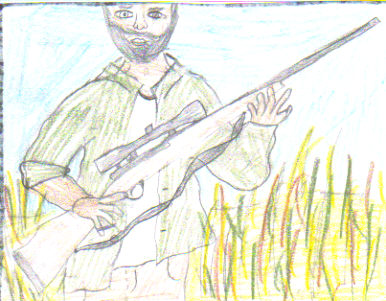 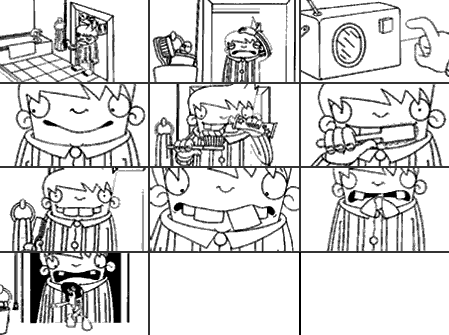 Framing: Medium Shot

Angle: Low angle
Dialogue / Narration:
N/A
Editing Techniques / Camera Movements:
Shot-Reverse-Shot
Lighting: High Key
Music / Sound: 
Dramatic
Shot #5
Action Description: The main character decides whether or not to shoot the Elephant
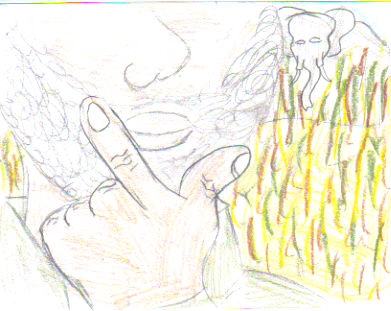 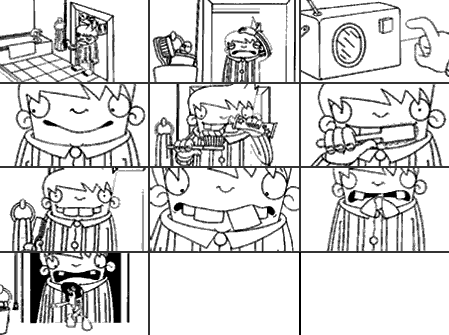 Framing: Close-up(hand)

Angle: Eye level
Dialogue / Narration:
You would hear his thoughts
Editing Techniques / Camera Movements: Zoom
Lighting:  High Key
Music / Sound:
N/A
Shot #6
Action Description: The main character is getting ready to shoot the Elephant
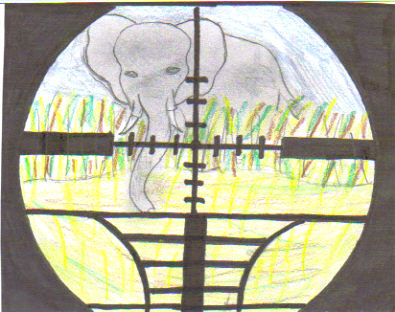 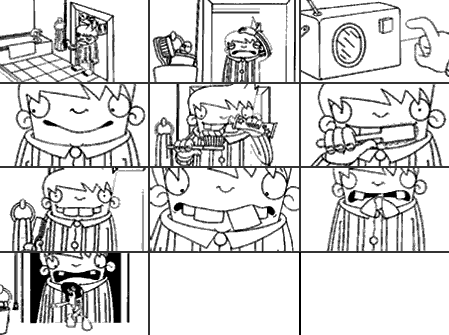 Framing: Close-up (Elephant)

Angle: Eye Level
Dialogue / Narration: Right before he shoots he says “Gatcha yah”
Editing Techniques / Camera Movements: Tilt
Lighting: High Key
Music / Sound:
N/A
Shot #7
Action Description: You see the main character pull the trigger and you see the bullet fly out
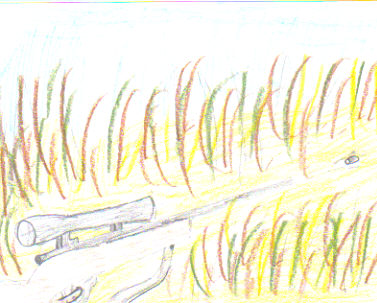 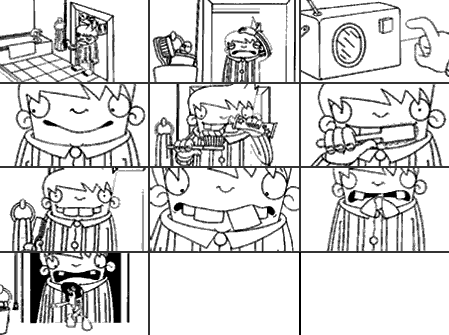 Framing: Close-up (gun)

Angle: High Angle
Dialogue / Narration:
N/A
Editing Techniques / Camera Movements:
Tilt ( it follows bullet)
Lighting: High Key
Music / Sound:
Gun Shot
Shot #8
Action Description: You see the Elephant get shot
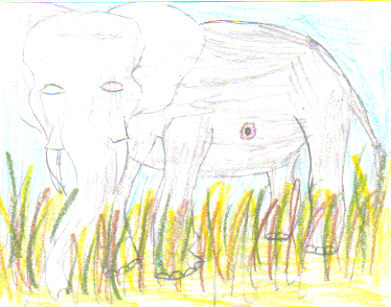 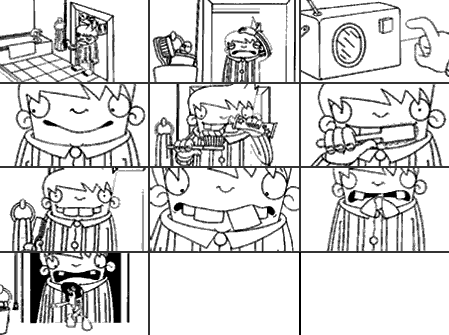 Framing: Long Shot

Angle: Low Angle
Dialogue / Narration:
N/A
Editing Techniques / Camera Movements: Fade-out as Elephant falls
Lighting: High Key
Music / Sound: Elephant Noise
Shot #9
Action Description: You see the Elephant lying on the ground
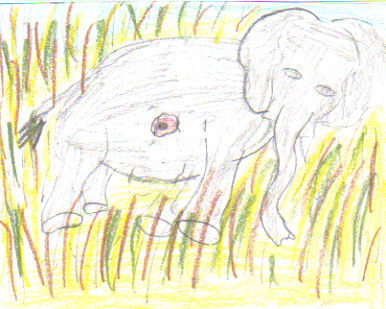 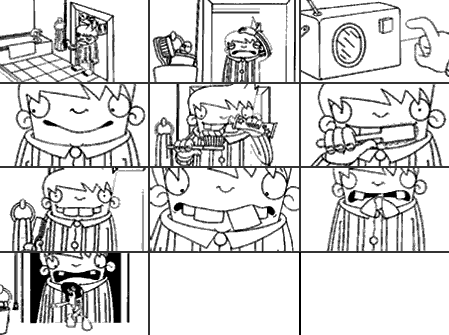 Framing:  Long Shot

Angle: High Angle
Dialogue / Narration:
N/A
Editing Techniques / Camera Movements: Zooms towards head
Lighting: High Key
Music / Sound: Elephant in Pain
Shot #10
Action Description: Up close to Elephants head to see its pain and suffering
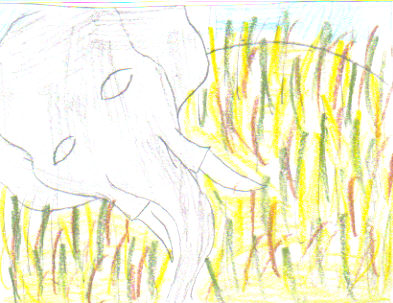 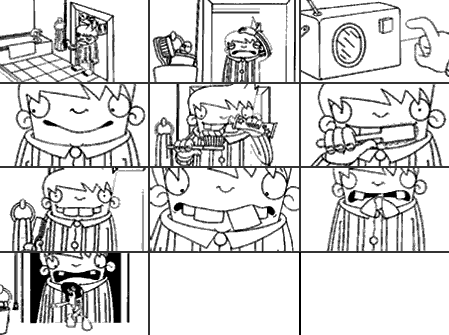 Framing: Close-up (Elephant’s Head)

Angle: High Angle
Dialogue / Narration:
N/A
Editing Techniques / Camera Movements: Zoom towards Eye then fades to black
Lighting: High Key
Music / Sound: 
Elephant Noise